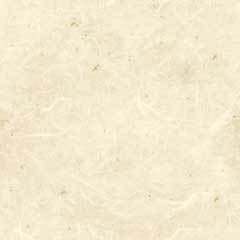 Мукомольный завод
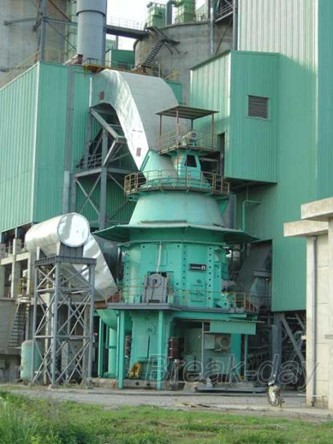 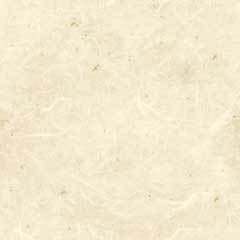 Мельница
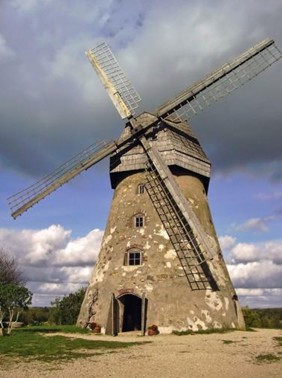 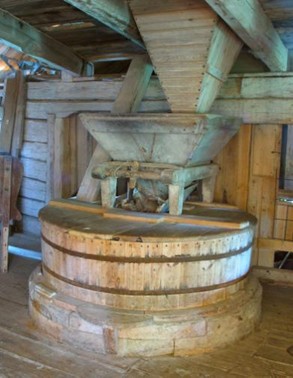 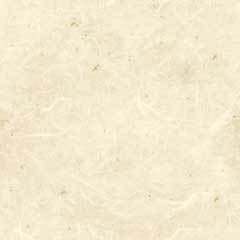 Замес теста
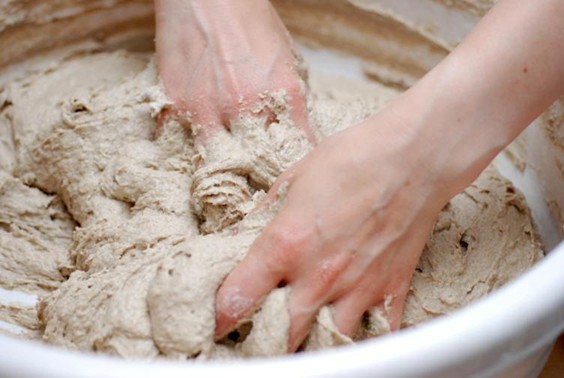 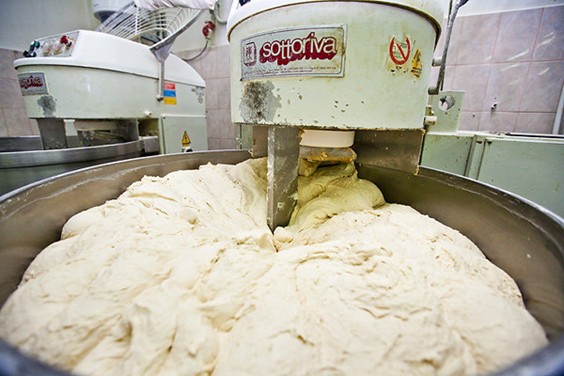 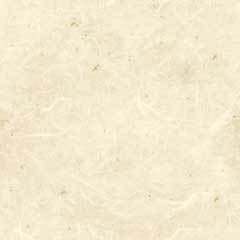 Приготовление хлеба
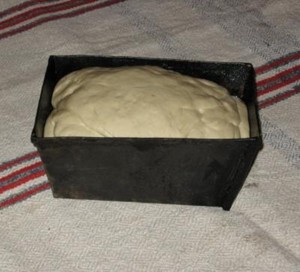 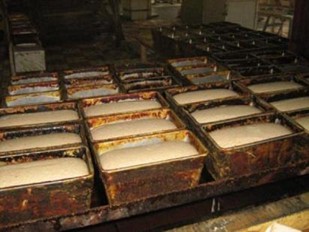 В домашних условиях
На хлебозаводе
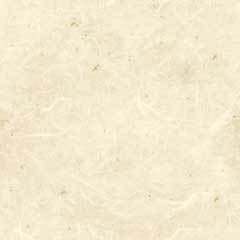 Хлебные зерновые культуры
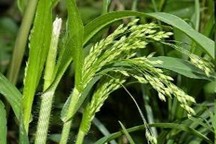 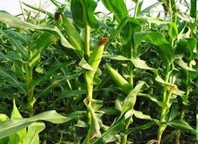 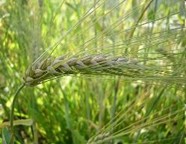 Кукуруза
Просо
Ячмень
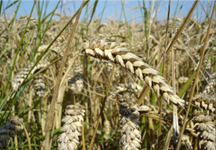 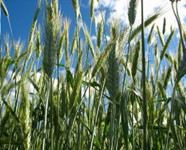 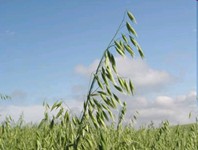 Овёс
Пшеница
Рожь
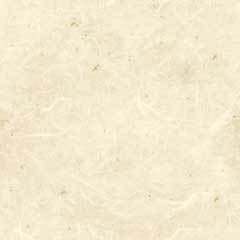 Из чего пекут хлеб
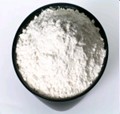 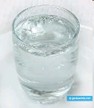 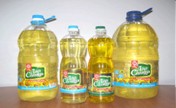 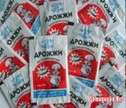 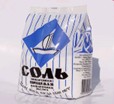 Дрожжи
Мука
Вода
Соль
Масло
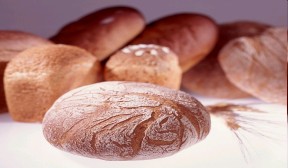 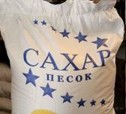 Сахар
Готовый хлеб
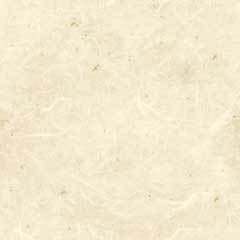 Хлеб военных лет
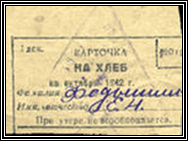 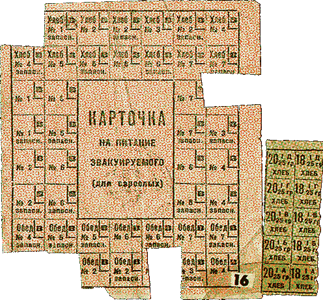 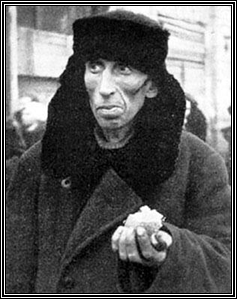 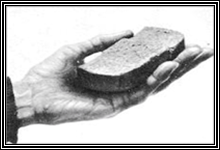 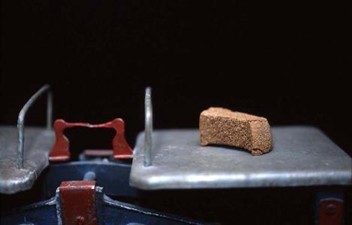 В тяжёлые годы войны в муку подмешивали морковь, свеклу, картофель, а зачастую и жёлуди, кору дуба, крапиву, лебеду, льняной жмых, отруби, целлюлозу, обойную пыль.
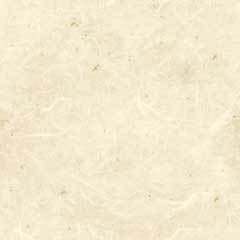 Хлеб в наши дни
На выпечку лишь одного батона уходит 1200 зёрен. Ежедневно в стране 
выпекается 82000 тонны хлеба. В мире известно 750 видов хлебобулочных изделий.
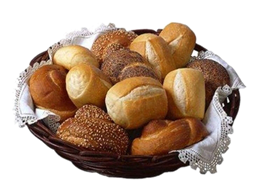 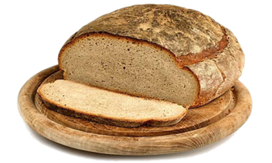 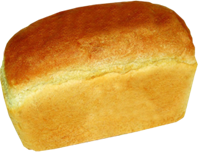 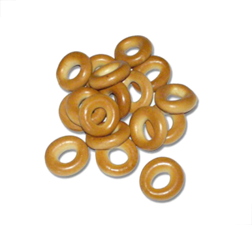 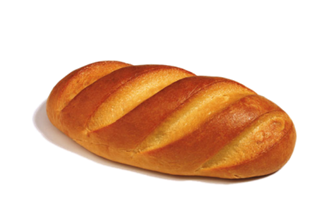 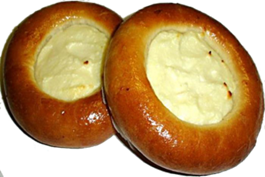 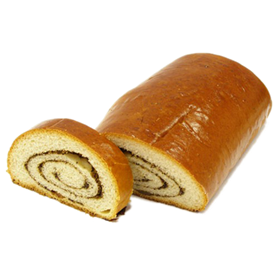 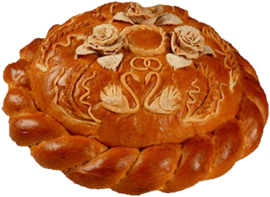 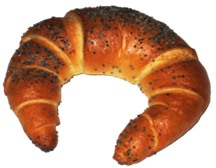 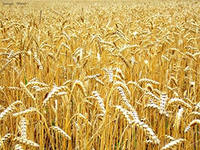 Пословицы о хлебе
Посей впору – будешь иметь хлеба гору.
Много снега – много хлеба.
Не тот урожай, что в поле, а тот, что в амбаре.
Хлеб да вода – богатырская еда.
Хлеб – батюшка, вода – матушка.
Худ обед, когда хлеба нет.
Хлеба ни куска, так и в горнице тоска.
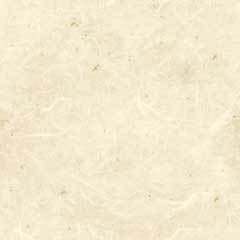 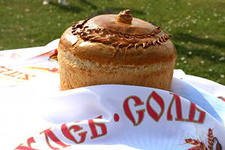 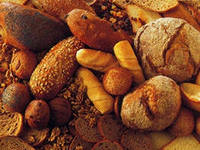 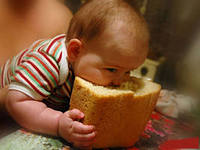 Хлеб – один из самых удивительных продуктов человеческого труда. Мало в мире ценностей, которые как хлеб не теряли бы своего значения ни на день, ни на час. Хлеб связывает прошлое, настоящее и будущее. Он повседневен, незаменим, тем и велик. Хлеб – верный спутник и гениальное изобретение человечества.